10 PRAVILA ZA TVOJE ZDRAVLJE
Edukativno predavanje za učenike 1.- 4. razreda

            Biljana Manin, pedagog i Svjetlana Devčić, knjižničarka
Hrana je čuvar tvojega zdravlja.
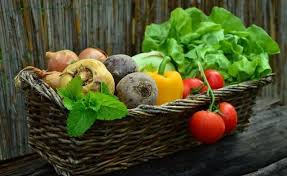 Hrana ti daje energiju.
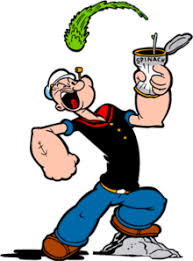 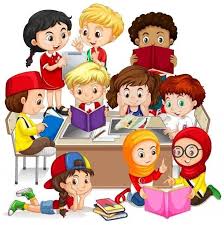 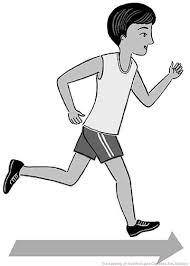 Hrana je važna za tvoj rast i razvoj.
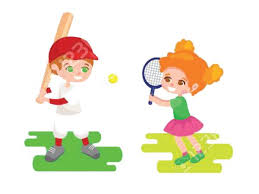 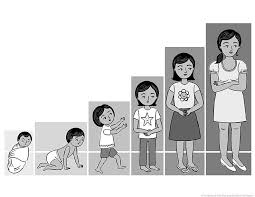 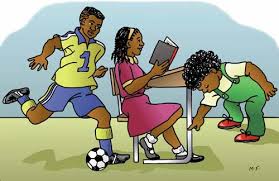 Jedi raznovrsnu, raznobojnu i sezonsku hranu.
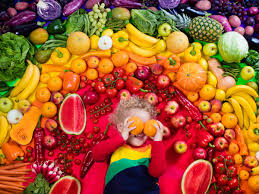 Pojedi pet porcija voća ili povrća dnevno.
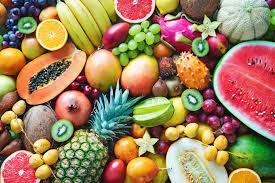 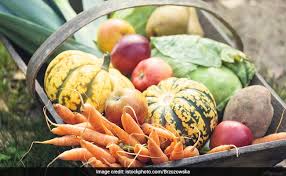 Doručak je najvažniji obrok u danu. Nemoj ga zaboraviti!
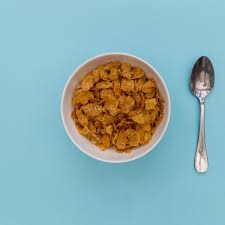 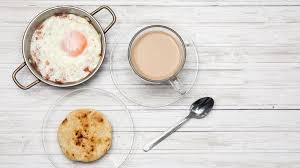 Pomozi obitelji u pripremi hrane.
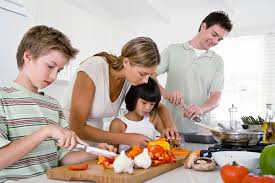 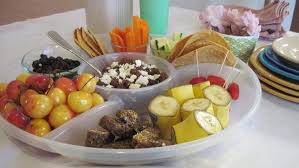 Pazi da ne ožedniš i pij vodu tijekom cijelog dana.
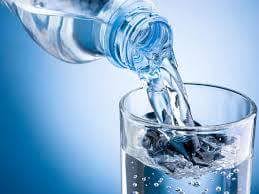 Budi tjelesno aktivan svaki dan.
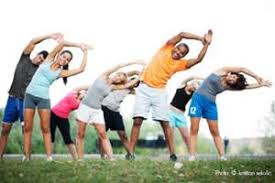 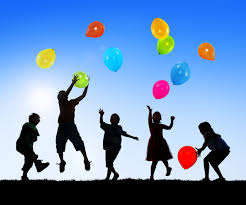 Spavaj najmanje 9 sati svaku noć. Dok spavaš, rasteš!
https://zivjetizdravo.eu/2020/03/03/brosura-prehrambene-smjernice-za-1-4-razrede-os/